PDO दूसरा अलर्ट
तिथि: 09/08/2024    घटना का शीर्षक: तृतीय पक्ष मृत्यु पैटर्न: MVI संभावित गंभीरता: C4P गतिविधि: ड्राइविंग
लक्षित व्यक्ति: ड्रिलिंग, लॉजिस्टिक्स, ऑपरेशन और कंस्ट्रक्शन
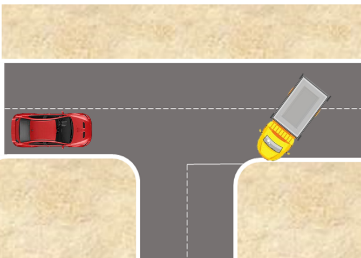 क्या हुआ था?
9 अगस्त 2024 को, तकरीबन सुबह 8:15 बजे, एक किराये का टिपर बहजा-मर्मुल ब्लैकटॉप रोड होते हुए, निम्र बरो पिट से अमीन साइट स्थान की ओर जा रहा था। जब चालक बाएं मुड़ने की कोशिश कर रहा था, तब वह विपरीत दिशा से निम्र की ओर जा रहे एक तृतीय पक्ष के वाहन से टकरा गया। इस दुर्घटना में एक व्यक्ति की तत्काल मृत्यु हो गई, और तीसरे पक्ष के वाहन में सवार अन्य कई लोग घायल हो गए। टिपर चालक सुरक्षित बच गया।

ऐसा क्यों हुआ/निष्कर्ष:
टिपर चालक ने तीसरे पक्ष के चालक की गति और ब्लैकटॉप से ​​मोड़ लेने में लगने वाले समय का गलत अनुमान लगाया।
जंक्शन के बीच पहुंचने से पहले टिपर चालक बाएं मुड़ रहा था।
सड़क पर किसी भी तरह का कोई संकेत नहीं था जिससे तीसरे पक्ष के चालकों को कई जंक्शनों और सड़क के अन्य खतरों के बारे में चेतावनी दी जा सके।


इस घटना से आपको मिली सीख..
चालक: क्या आप यह सुनिश्चित करते हैं कि जब सामने से ट्रैफ़िक आ रहा हो तो आप T-जंक्शन पर पूरी तरह रुक जाते हैं?
यात्रा प्रबंधक: क्या आप अपने चालकों को अपने कार्यस्थल के सबसे सुरक्षित रास्तों के बारे में बताते हैं?
सभी कर्मचारी: क्या आपको सलाह के लिए PDO द्वारा सुझाए गए रास्ते की जानकारी है और क्या आप उसका पालन करना सुनिश्चित करते हैं?
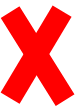 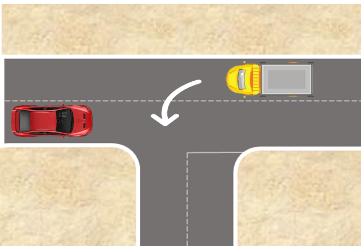 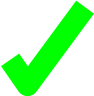 जब सामने से ट्रैफ़िक आ रहा हो तो T-जंक्शन पर रुक जाएं
1
[Speaker Notes: यह सुनिश्चित करें कि सभी तिथियाँ और शीर्षक इनपुट किए जाते हैं 

ठेकेदारों या व्यक्तियों के नाम बताए बिना संक्षिप्त विवरण प्रदान किया जाना चाहिए।  आपको ये शामिल करना चाहिए कि, क्या हुआ, किसके साथ हुआ (कार्य शीर्षक के अनुसार) और उसके परिणामस्वरूप क्या चोटें आईं।  उससे ज़्यादा कुछ नहीं!

जाँच के मुख्य निष्कर्षों पर प्रकाश डालने वाले चार से पाँच बुलेट पॉइंट्स।  याद रखें कि लक्षित व्यक्ति फ्रंट-लाइन स्टाफ हैं इसलिए इसे सरल शब्दों में इस तरह लिखा जाना चाहिए कि हर कोई इसे समझ सके।

स्ट्रैप लाइन वह मुख्य स्थान होना चाहिए जिसके पार आप जाना चाहते हैं

चित्र स्वतः व्याख्यात्मक होने चाहिए, यानि क्या गलत हुआ था (यदि आप उस स्थिति को फिर से उत्पन्न करते हैं तो कृपया यह सुनिश्चित करें कि आप लोगों को जोखिम में न डालें) और उसके नीचे यह कि वह कैसे किया जाना चाहिए।]
प्रबंधन का सेल्फ-ऑडिट
तिथि: 09/08/2024    घटना का शीर्षक: तृतीय पक्ष मृत्यु पैटर्न: MVI टक्कर संभावित गंभीरता: C4P गतिविधि: ड्राइविंग
इस घटना से मिली सीख के रूप में और निरंतर सुधार सुनिश्चित करने के लिए, सभी अनुबंध प्रबंधकों को नीचे पूछे गए प्रश्नों के मुकाबले अपने HSE जोखिम प्रबंधन की समीक्षा करनी होगी
इनकी पुष्टि करें:


क्या आपने अपने कर्मचारियों द्वारा काम पर जाने के लिए इस्तेमाल किए जाने वाले रास्तों का आकलन किया है, ताकि संभावित जोखिमों को पहचानकर उन्हें कम किया जा सके?
क्या आपके चालक अपनी नियमित और गैर-नियमित यात्राओं के लिए सबसे सुरक्षित रास्ता जानते हैं?
क्या आप यह सुनिश्चित करते हैं कि चालकों को जंक्शनों और चौराहों पर मुड़ने के जोखिमों के बारे में जानकारी दी जाती है?





* यदि उपरोक्त में से किसी भी प्रश्न का उत्तर नहीं है तो कृपया यह सुनिश्चित करें कि आप इस निष्कर्ष को सही करने के लिए कार्रवाई करें
2
[Speaker Notes: यह सुनिश्चित करें कि सभी तिथियाँ और शीर्षक इनपुट किए जाते हैं 

दूसरों से यह पूछने के लिए सीमित प्रश्नों (उत्तर के रूप में केवल ‘हाँ’ या ‘नहीं’) की सूची बनाएं कि क्या प्रबंधन या HSE-MS की विफलताओं या जाँच में पहचानी गई कमियों के आधार पर उनकी भी समान समस्याएं हैं। 

कल्पना करें कि आपको यह देखने के लिए अन्य कंपनियों का ऑडिट करना होगा कि क्या उनमें भी यही समस्याएं हो सकती हैं।

ये प्रश्न ऐसे शुरू होने चाहिए: क्या आप सुनिश्चित करते हैं…………………?]